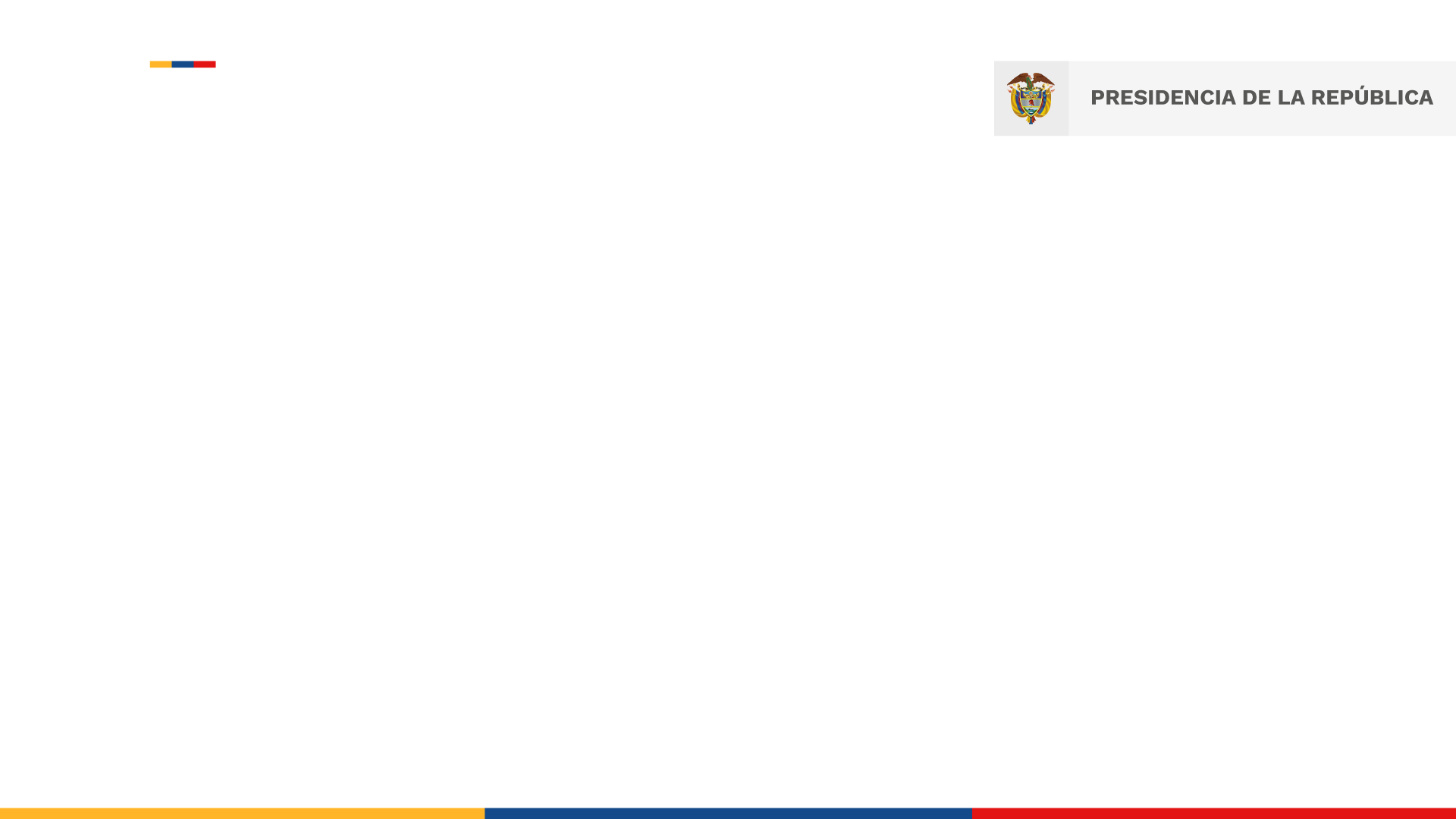 MARZO 2023
INFORME DE GESTION 
Control  Disciplinario Interno
Primer Trimestre 2023


Vicepresidencia de Gestión Corporativa
Control  Disciplinario  Interno
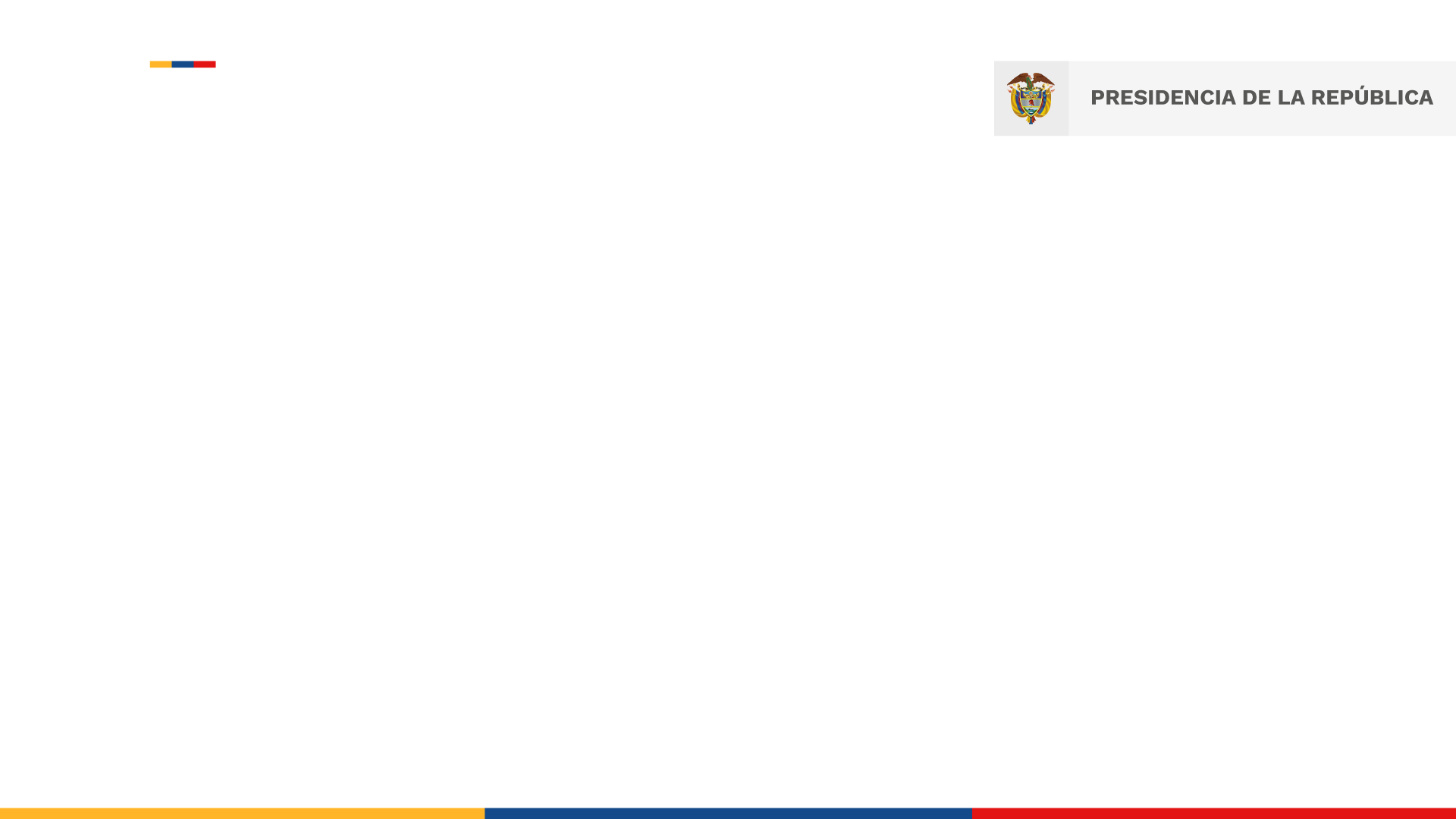 Presentar las actividades y providencias, resultado de la  gestión de los procesos  disciplinarios
OBJETIVO
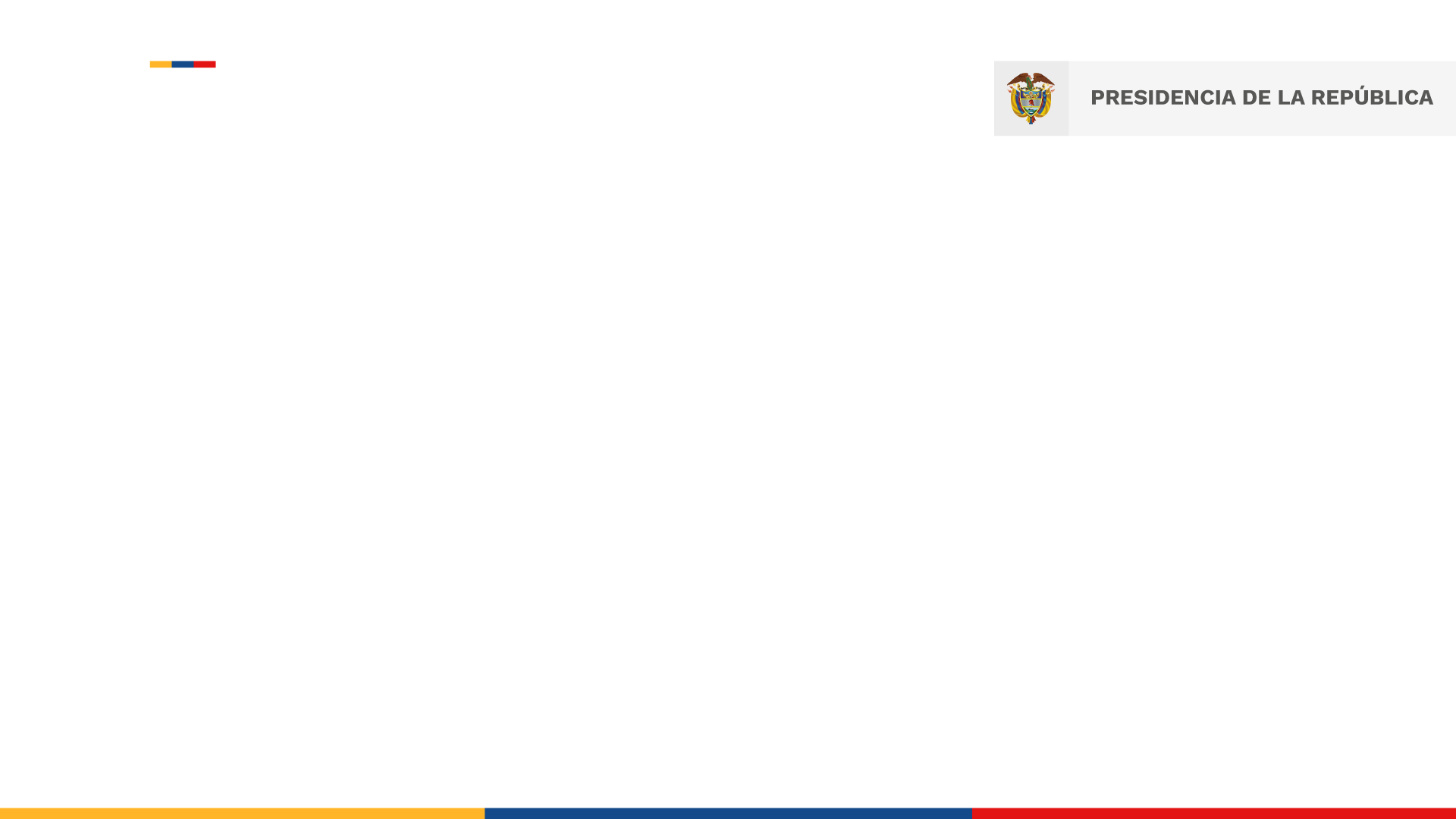 Periodo comprendido entre el 1 de enero y el  31 de marzo de 2023
ALCANCE
Actividades tendientes a fortalecer las políticas de prevención de conductas constitutivas de infracción al Código General Disciplinario mediante la actividad disciplinaria.
Procesos Disciplinarios 
Primer Trimestre - 2023
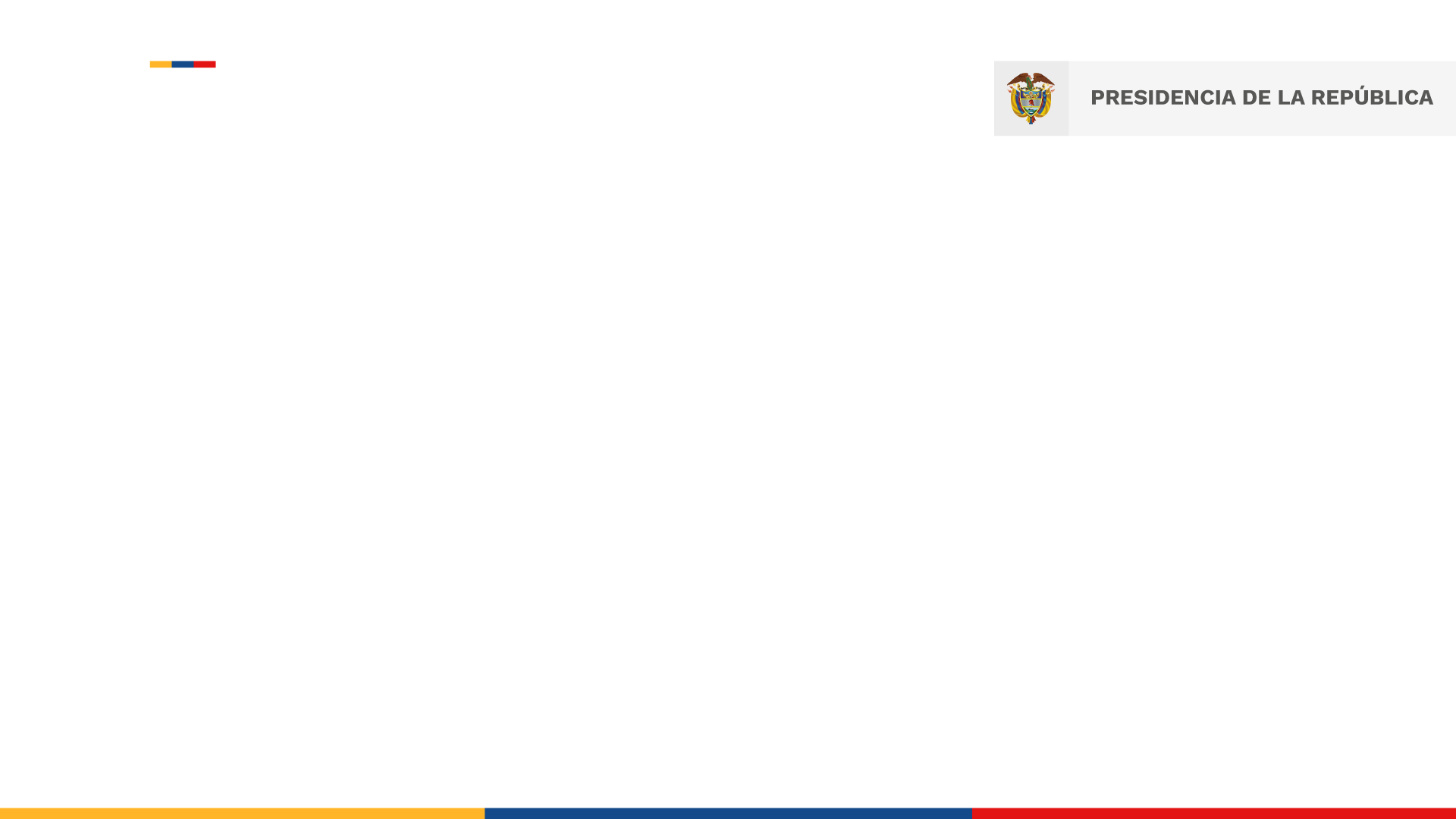 # PROCESOS CADUCADOS / # TOTAL DE PROCESOS  DEL PERIODO 

0 / 46 = 0,0%

 46 es el resultado de sumar:

# procesos iniciales (42)        
# procesos ingresados (4)
INDICADOR  DE RIESGO:

IMPUNIDAD

Primer Trimestre

2023
Prevención en materia disciplinaria 
Primer Trimestre - 2023
OBJETIVO
El Equipo Disciplinario de la Vicepresidencia de Gestión Corporativa de la Agencia Nacional de Infraestructura ha dado inicio a las jornadas en materia disciplinaria con un enfoque  netamente preventivo. 

Se busca proporcionar a nuestros funcionarios, contratistas y colaboradores, fundamentos y herramientas que les permitan cumplir con sus funciones y contratos con total compromiso con la entidad, aportando al cumplimiento de los fines estatales. Para ello, se están generando espacios de acercamiento que nos permitan informar a los funcionarios sobre sus derechos y obligaciones, previniendo de manera efectiva la ocurrencia de conductas que a futuro pueda generar reproches en contra de quienes la ejecutan. 

Esperamos que la información suministrada sea útil y aplicable por parte de todos los involucrados en la gestión de la ANI.
Generalidades del Derecho Disciplinario 
Primer Trimestre - 2023
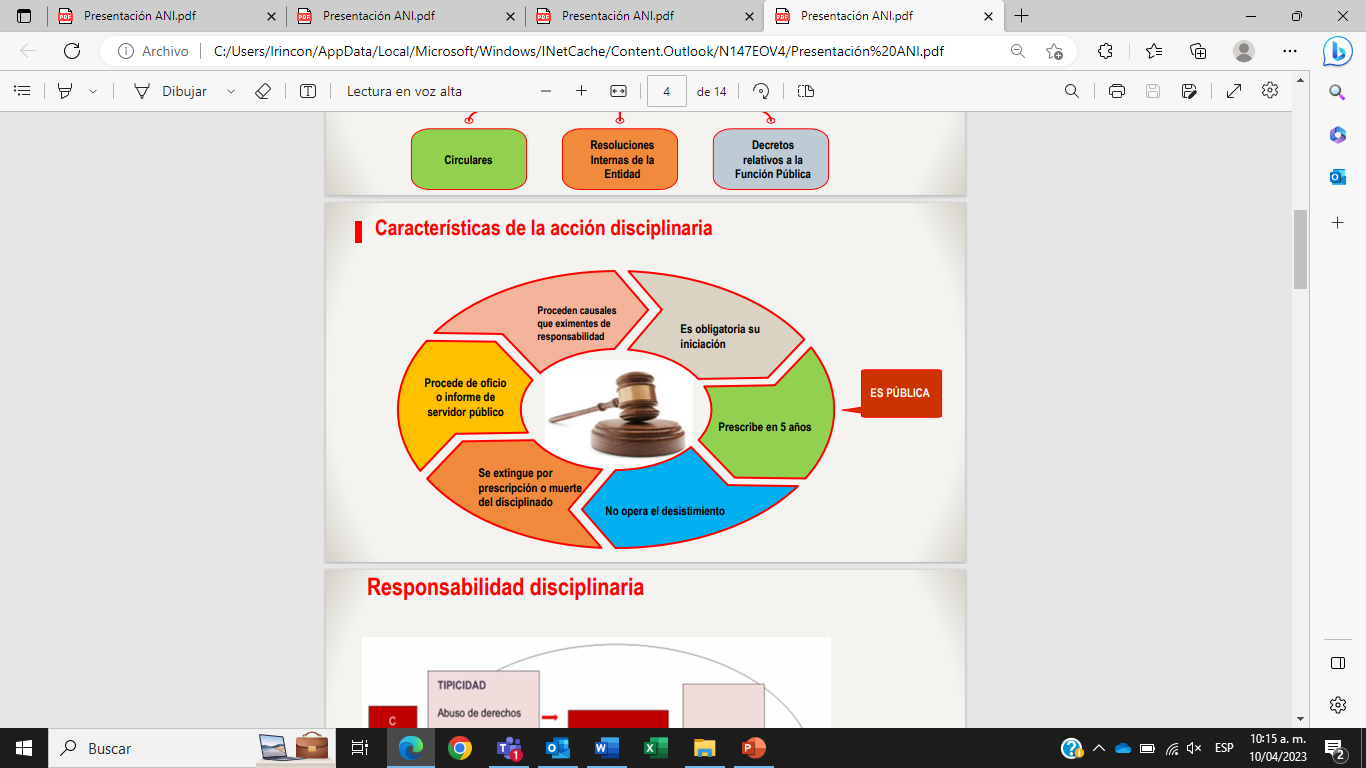 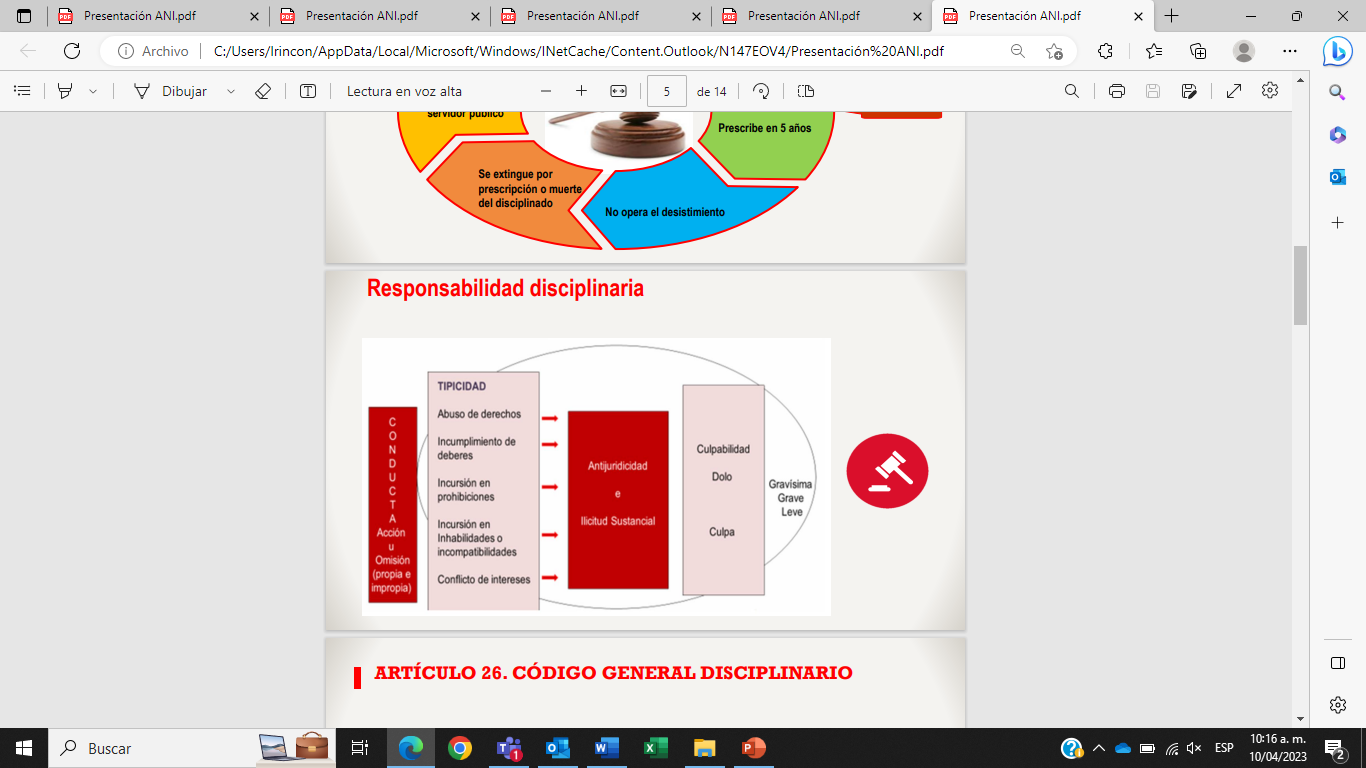 Generalidades del Derecho Disciplinario 
Primer Trimestre - 2023
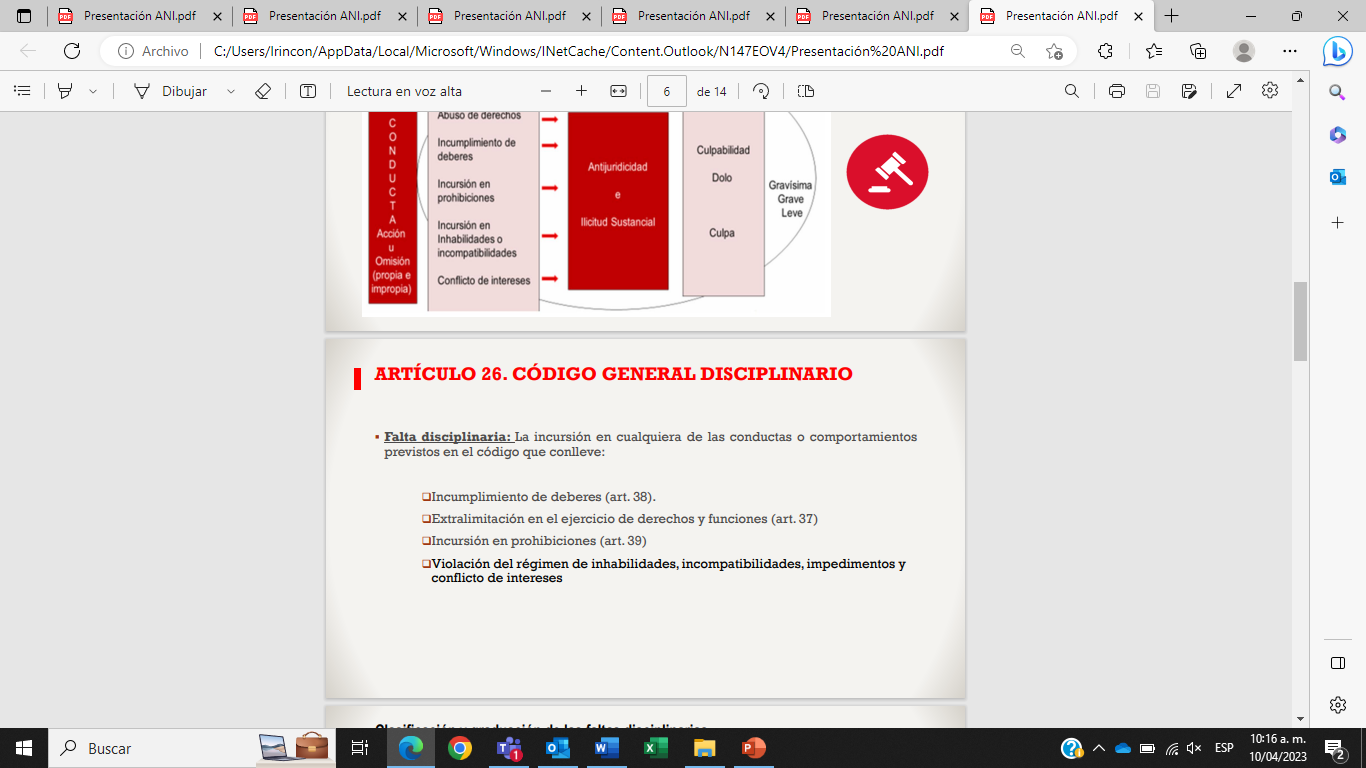 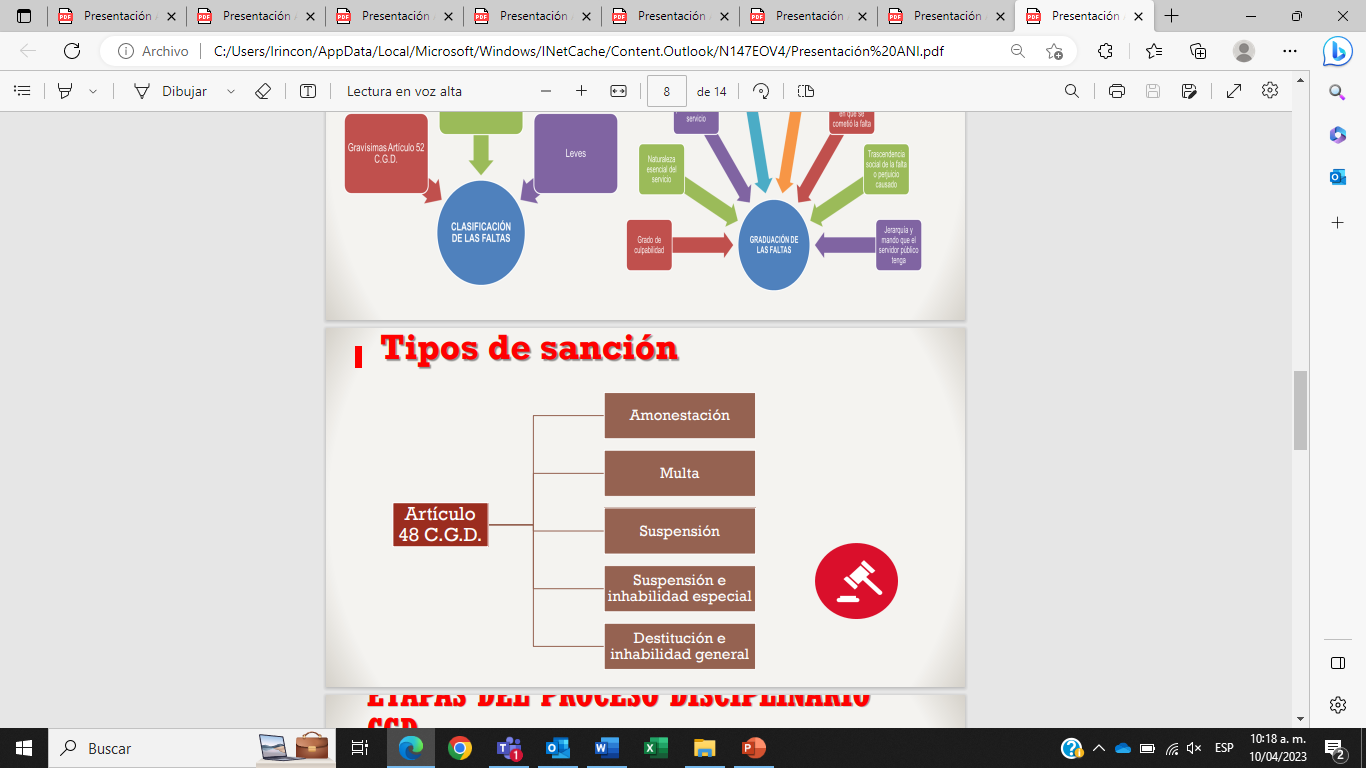 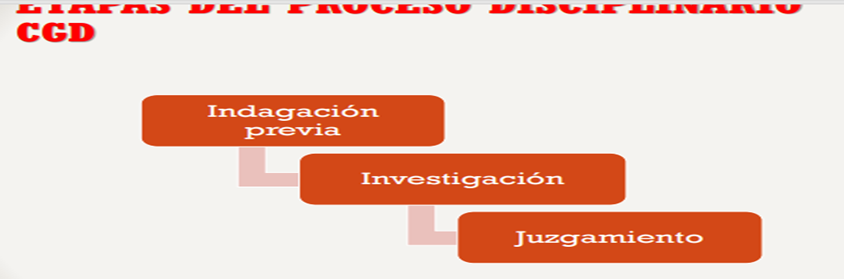 Generalidades del Derecho Disciplinario 
Primer Trimestre - 2023
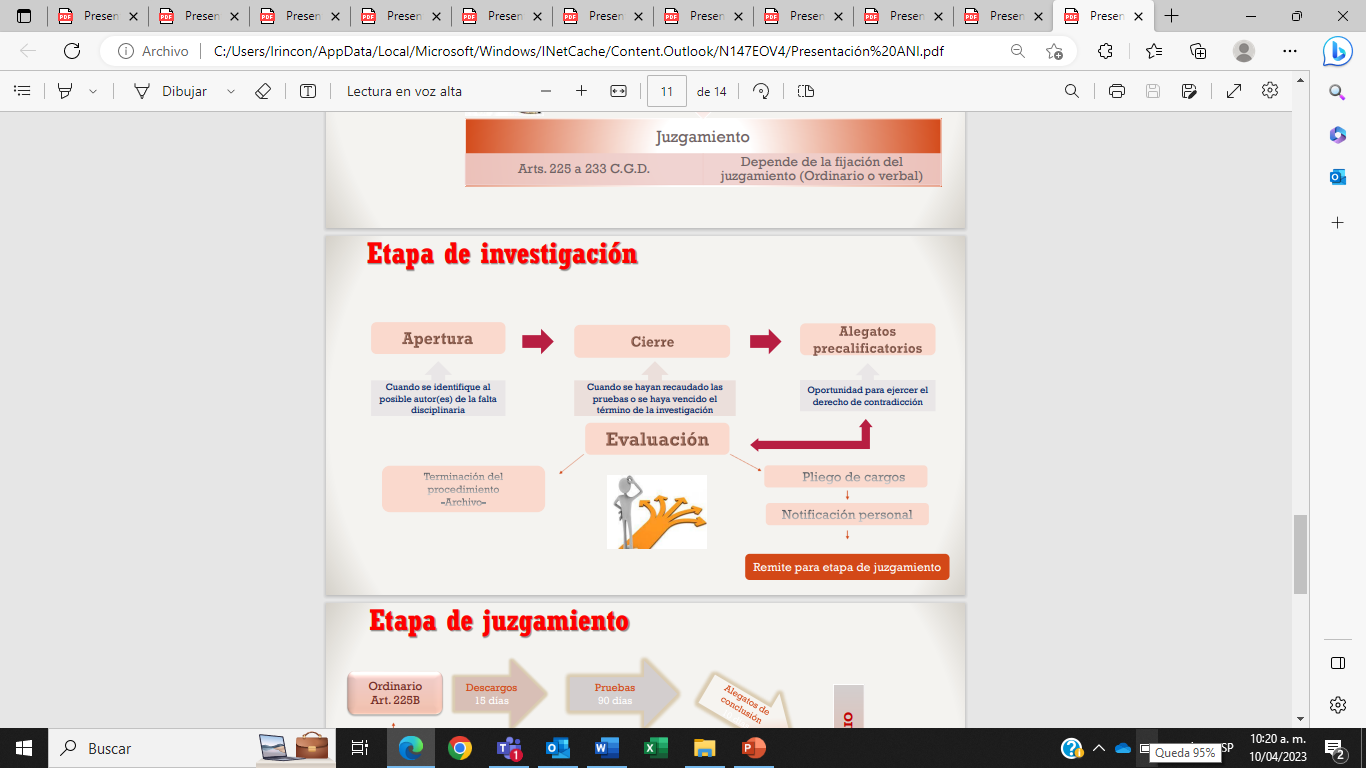 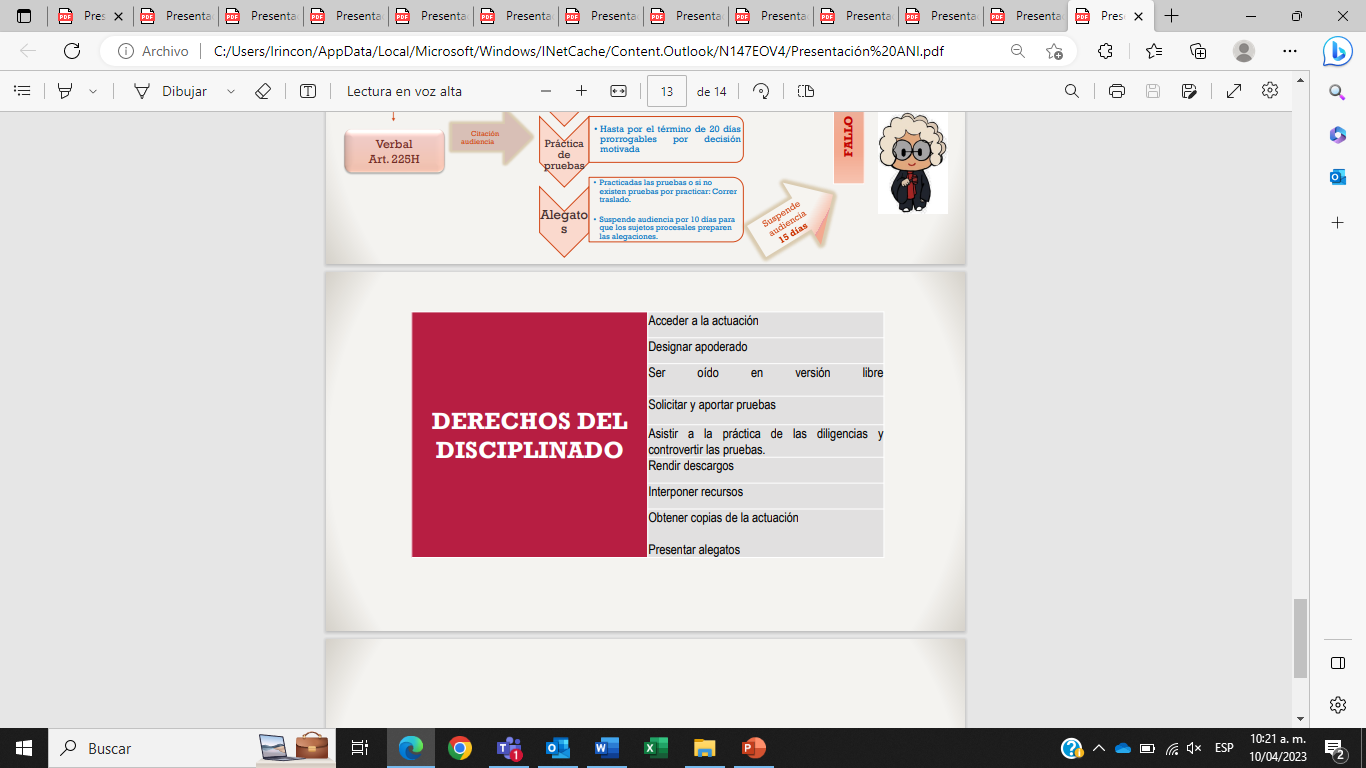 Campañas de Prevención en Materia Disciplinaria 
Primer Trimestre - 2023
E-cards - Objetivo
El Equipo Disciplinario de la Vicepresidencia de Gestión Corporativa de la Agencia Nacional de Infraestructura, busca generar espacios informativos de fácil acceso y comprensión, que brinde a los funcionarios y contratistas tips para el mejor desarrollo de su función. 

Para ello se han ideado los viernes de curiosidades disciplinarias que, mediante el uso de la plataforma teams, específicamente el chat Comunicaciones ANI, socializa textos claros, concisos y directos. 

El objetivo principal de la Vicepresidencia de Gestión Corporativa es la prevención.
Campañas de Prevención en Materia Disciplinaria 
Primer Trimestre - 2023
Campañas de Prevención en Materia Disciplinaria 
Primer Trimestre - 2023
Campañas de Prevención en Materia Disciplinaria 
Primer Trimestre - 2023
Campañas de Prevención en Materia Disciplinaria 
Primer Trimestre - 2023